Предметная неделя технологии в МБОУ СОШ п. Усть-Уда
Маленьких А.Г.
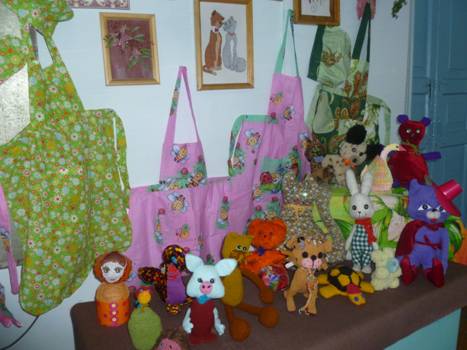 Выставка творческих работ
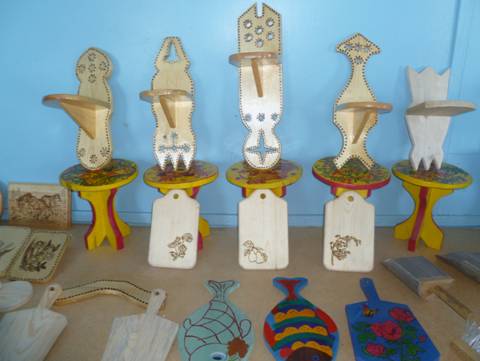 Выставка творческих работ
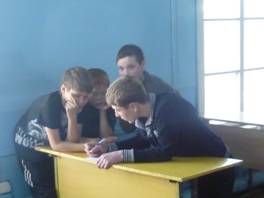 Игра «Делу - время, потехе – час» среди 5-7 классов
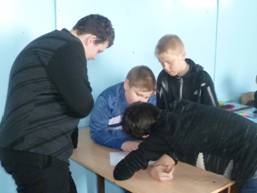 Игра «Делу - время, потехе – час» среди 5-7 классов
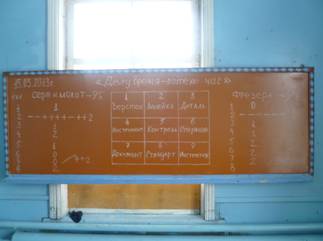 Игра «Делу - время, потехе – час» среди 5-7 классов
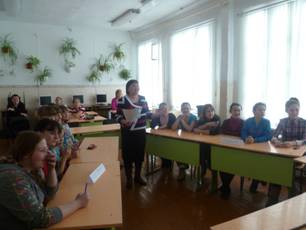 Интеллектуальная игра «Сто к одному» в 5-8 классах по теме «Кулинария»
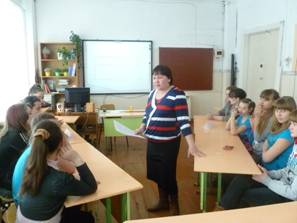 Интеллектуальная игра «Сто к одному» в 5-8 классах по теме «Кулинария»
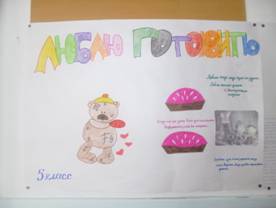 Конкурс газет «Я люблю готовить» среди 5-9 классов
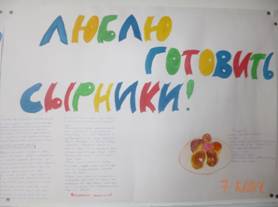 Конкурс газет «Я люблю готовить» среди 5-9 классов
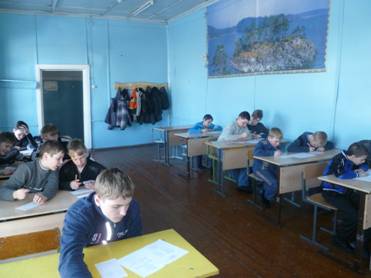 Конкурс кроссвордов, головоломок среди 5-8 классов
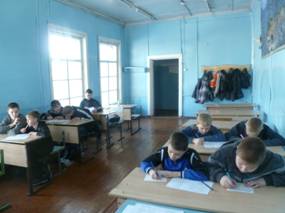 Олимпиады по черчению
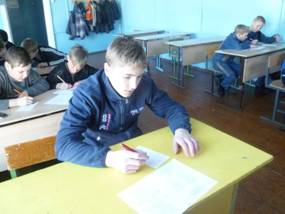 Конкурс кроссвордов, головоломок среди 5-8 классов
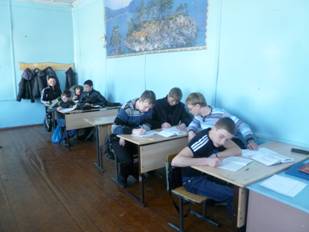 Олимпиады по черчению